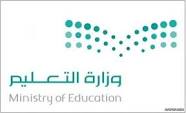 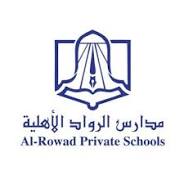 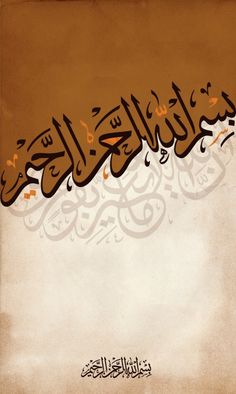 الأستاذة : ابتهاج عيسى السعيد
فيزياء 3                                        ابتهاج السعيد
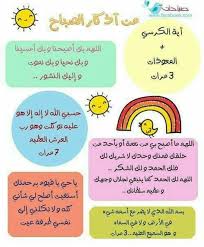 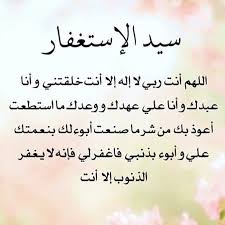 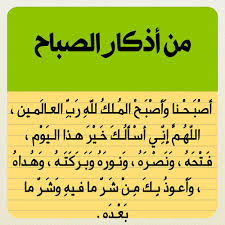 فيزياء 3                                        ابتهاج السعيد
الفصل الثالث
الانكسار و العدسات
انكسار الضوء
العدسات المحدبة و المقعرة
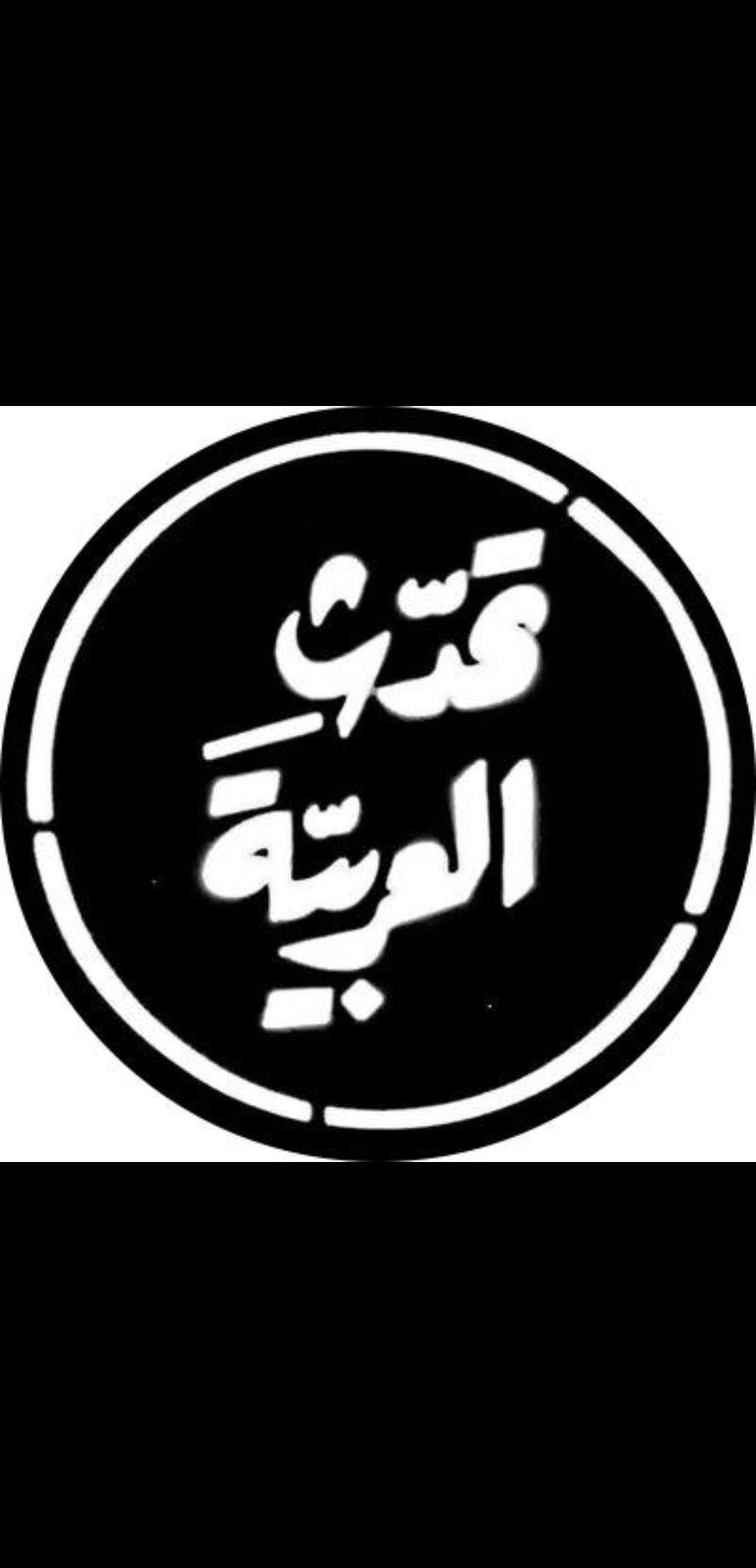 تطبيقات العدسات
فيزياء 3                                        ابتهاج السعيد
الأهداف
تصف كيف تتكون الصور الحقيقية و الخيالية بواسطة عدسات محدبة و مقعرة مفردة على الترتيب
تعين موقع الصورة المتكونة بواسطة العدسات بالطريقتين الهندسية و الرياضية
توضح كيف يمكن تقليل الزوغان اللوني
المفردات:
العدسة
العدسة المقعرة
العدسة المحدبة
معادلة العدسة الرقيقة
العدسة اللالونية
الزوغان اللوني
فيزياء 2                                        ابتهاج السعيد
العدسات المحدبة والمقعرة
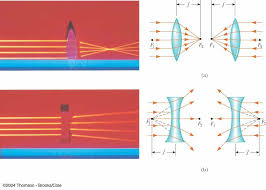 استخدام العدسات
(1) لتصحيح النظر
(2) لصنع التلسكوب من عدستين
(3) الميكروسكوب
(4) آلات التصوير
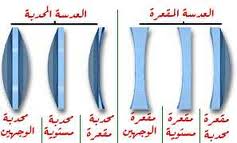 أنواع العدسات
(1) عدسة محدبة (مجمعة) :
سميكة من الوسط ورقيقة من الأطراف .
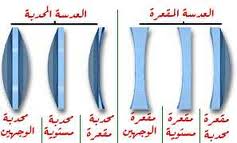 (2) عدسة مقعرة (مفرقة) :
رقيقة من الوسط وسميكة من الأطراف .
التطبيق p:85
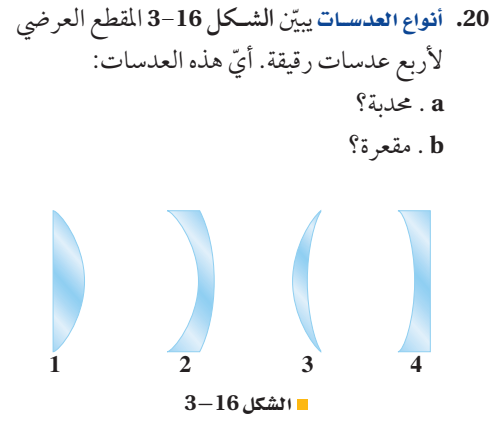 فيزياء 3                                        ابتهاج السعيد
معادلتا العدسات
معادلة العدسة الرقيقة :
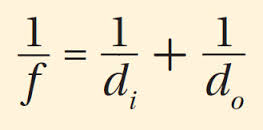 مقلوب البعد البؤري للعدسة الكروية يساوي حاصل جمع مقلوب بعد الصورة ومقلوب بعد الجسم عن العدسة .
التكبيــــــر
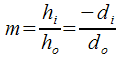 يعرف تكبير عدسة كروية لجسم ما بأنه نسبة طول الصورة إلى طول الجسم ، ويساوي سالب بعد  الصورة عن العدسة مقسوماً على بعد الجسم عن العدسة .
مخطـط الأشعـة
2F
F
F
2F
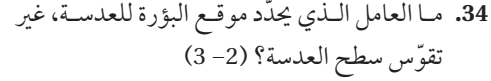 التطبيق p:94
معامل انكسار المادة التي صنعت منها العدسة
العدسات المحدبة والصور الحقيقية
يمكن إشعال ورقة أو ألياف خشبية  بتكوين صورة للشمس عليها، لأن أشعة الشمس تصل إلى الأرض بصورة متوازية تقريباً ، وتتجمع الأشعة بعد انكسارها بواسطة العدسة عند البؤرة F للعدسة .
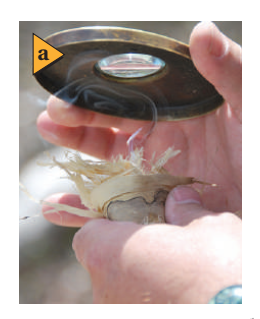 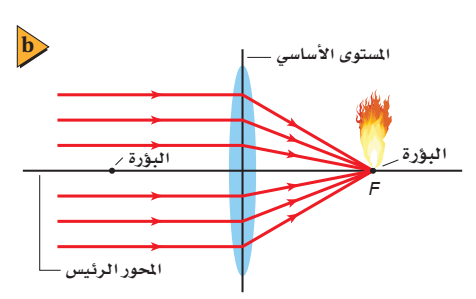 فيزياء 3                                        ابتهاج السعيد
الأشعــــة
لرسم صورة جسم يجب تتبع شعاعين تسقط من رأس الجسم وتنعكس وتتلاقى في نقطة تمثل رأس الصورة :
(1) يسقط (موازي) : ينكسر (مار بالبؤرة)

(2) يسقط (مار بالبؤرة) : ينكسر (موازي)
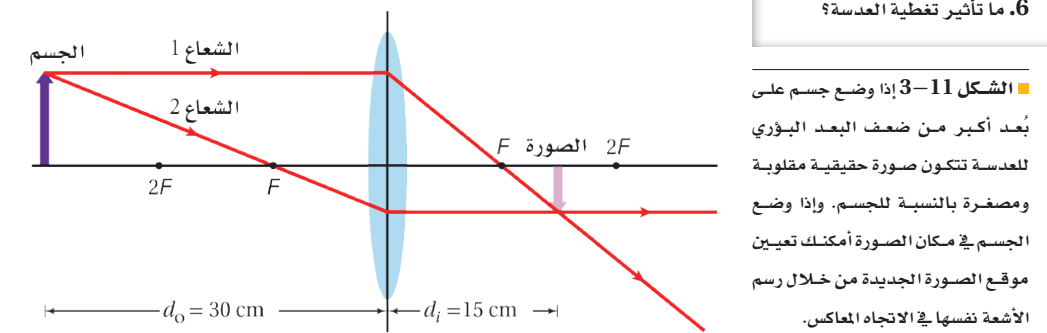 فيزياء 3                                        ابتهاج السعيد
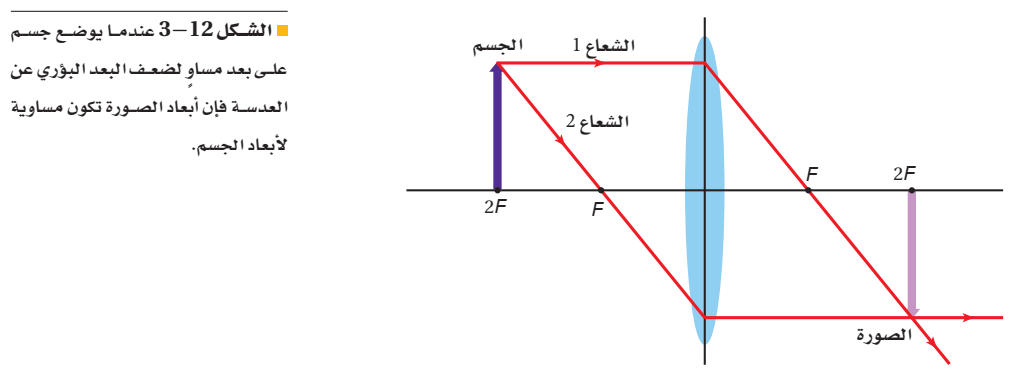 فيزياء 3                                        ابتهاج السعيد
العدسات المحدبة والصور الخيالية
عندما يكون الجسم بين F والعدسة
لا يمكن تكوين صورة حقيقية .
خيالية معتدلة مكبرة
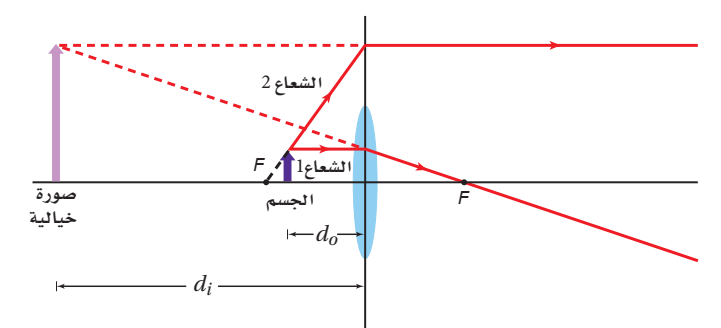 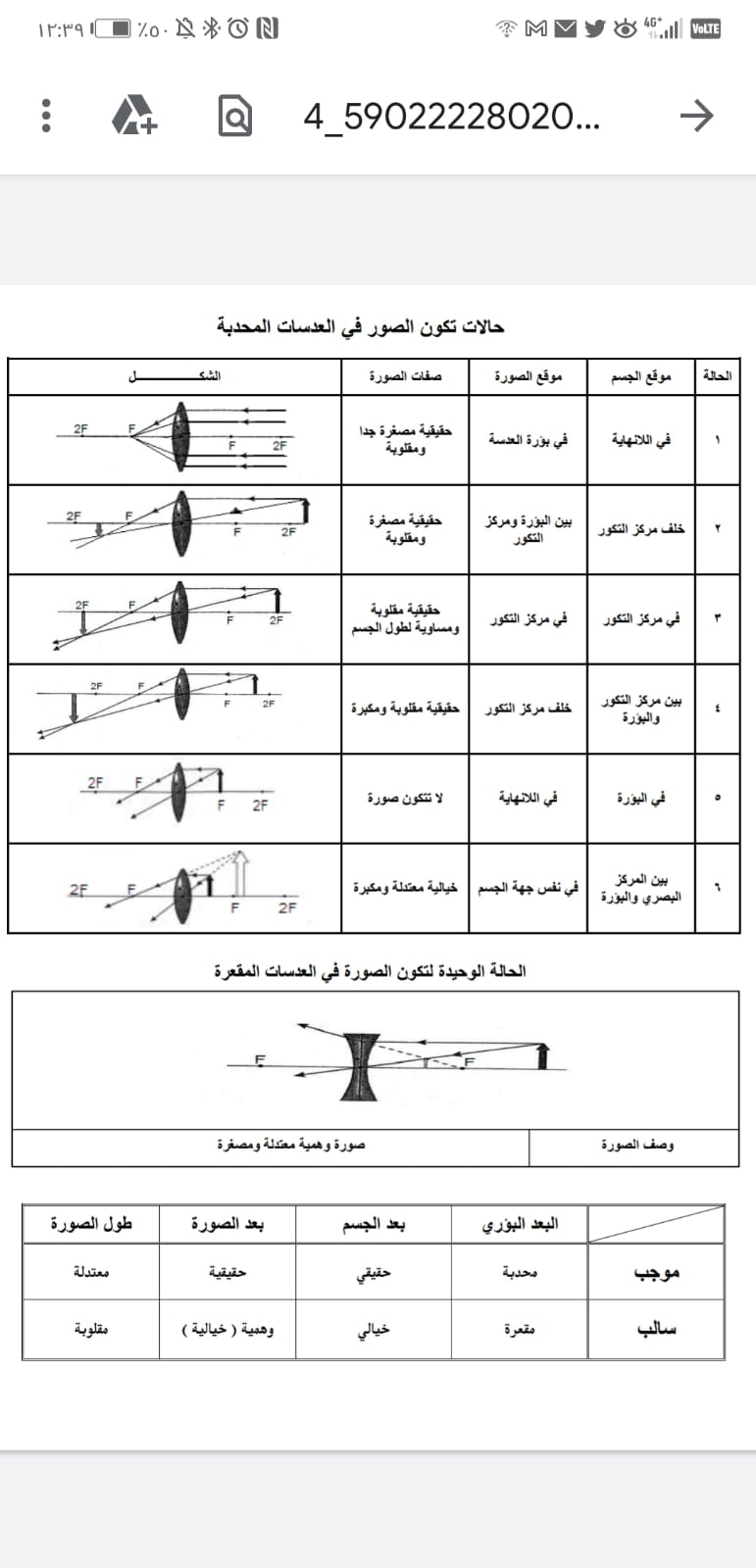 فيزياء 3                                        ابتهاج السعيد
التطبيق p:94
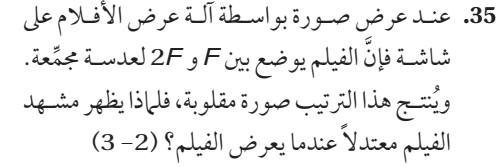 لتتكون صورة مكبرة
باستخدام عدسة أخرى لقلب الصورة 
أو توضع الشرائح بصورة مقلوبة
فيزياء 3                                        ابتهاج السعيد
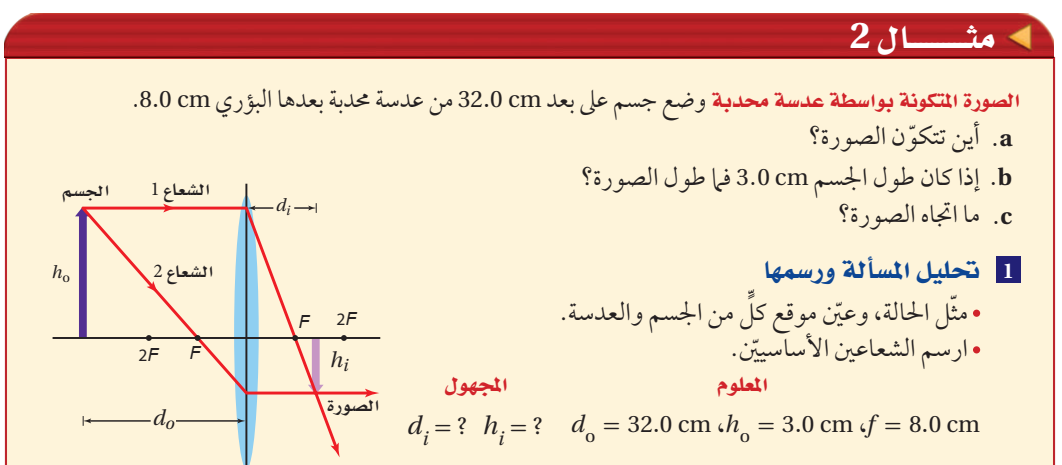 فيزياء 3                                        ابتهاج السعيد
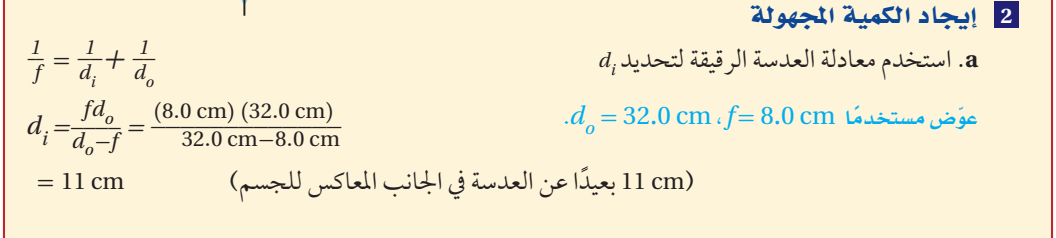 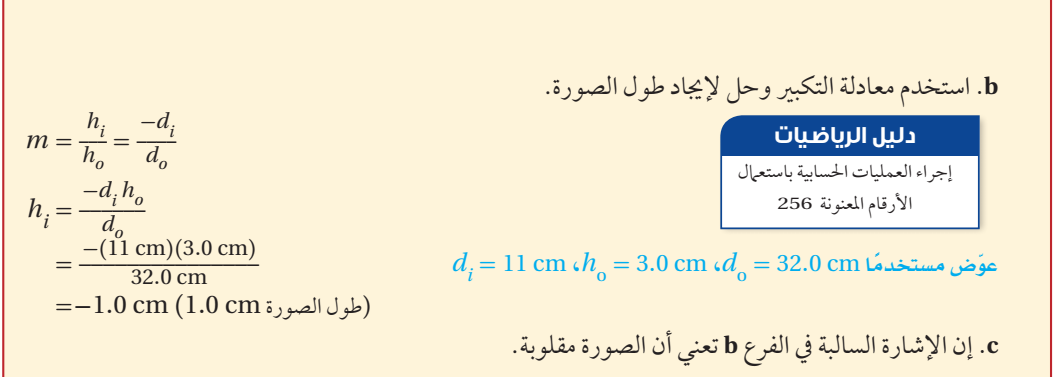 فيزياء 3                                        ابتهاج السعيد
التطبيق p:96
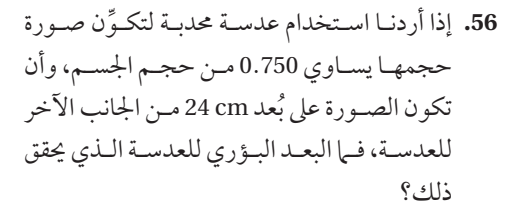 فيزياء 3                                        ابتهاج السعيد
التطبيق p:96
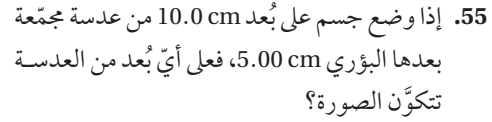 فيزياء 3                                        ابتهاج السعيد
الواجب
سؤال 13 صفحة 82
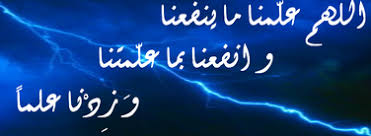 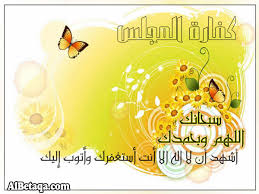 الأستاذة : ابتهاج عيسى السعيد
فيزياء 2                                        ابتهاج السعيد
الواجب
سؤال 13 صفحة 82
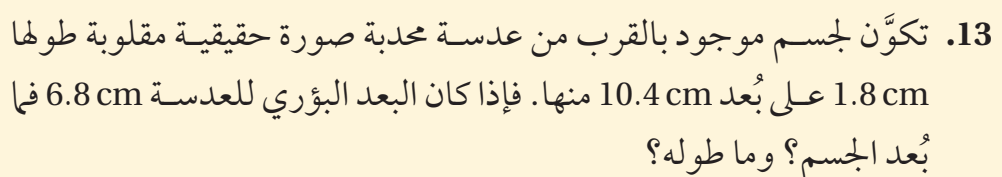 فيزياء 3                                        ابتهاج السعيد
العدسات المقعـرة
تفرق العدسة المقعرة الأشعة كلها 
تكون صورة خيالية معتدلة مصغرة
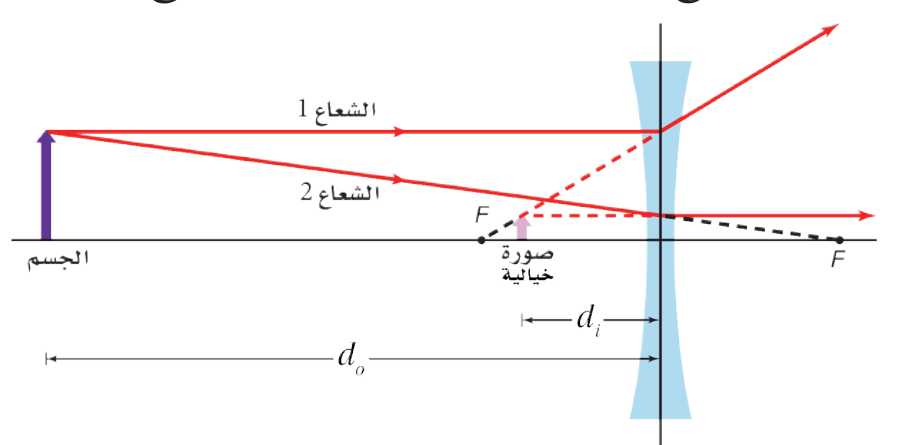 الإشارات في العدسات
دائما لبعد و طول الجسم إشارة موجبة
إذا كانت القيمة المطلقة للتكبير أكبر من واحد فالصورة مكبرة 
وأصغر من واحد فالصورة مصغرة
فيزياء 3                                        ابتهاج السعيد
عيوب العدسات الكروية
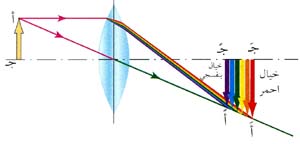 (1) الزوغان الكروي :
وهو عدم قدرة العدسة الكروية على تجميع الأشعة المتوازية جميعها في نقطة واحدة .
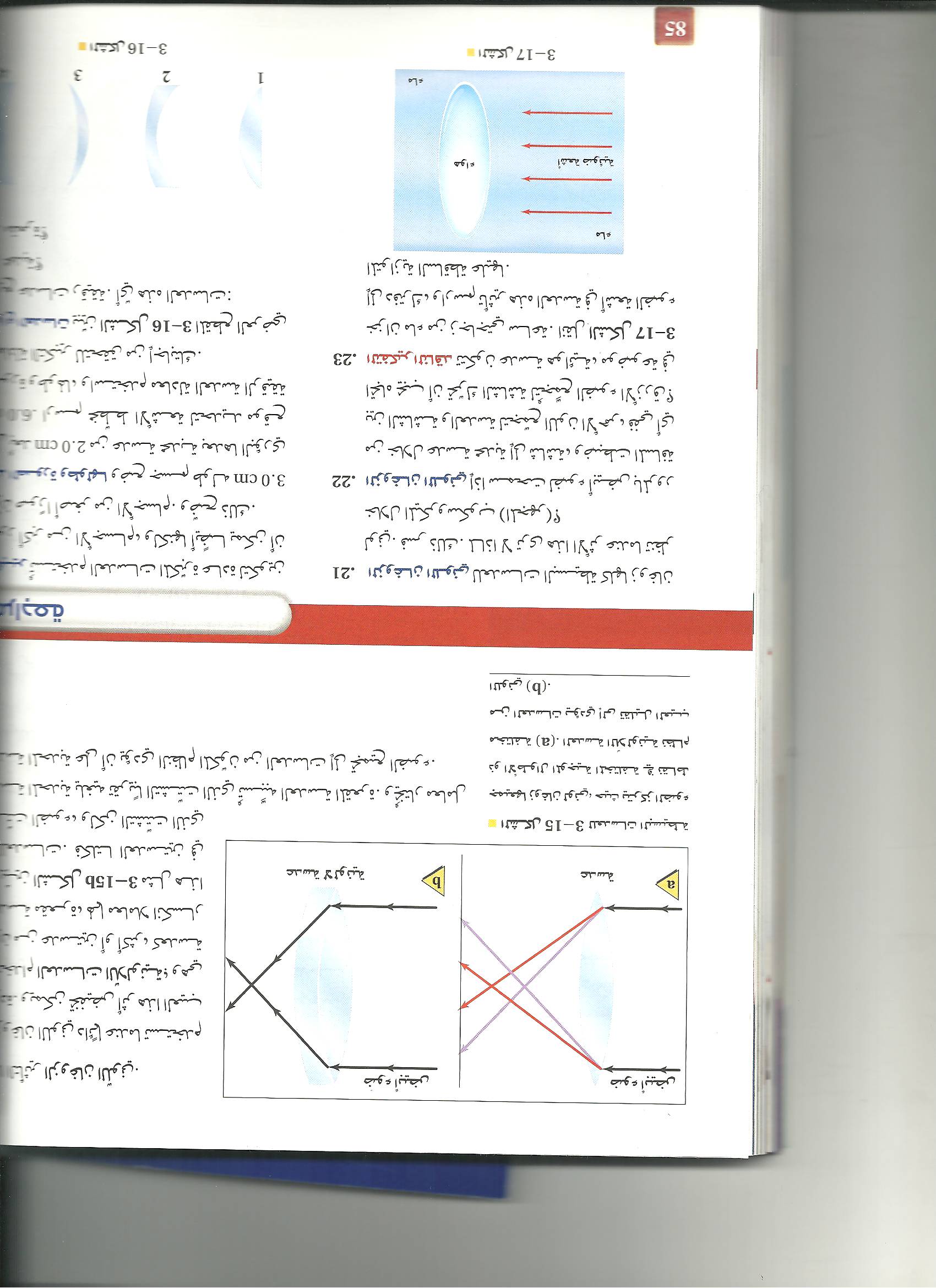 (2) الزوغان اللوني :
عندما يتشتت الضوء الذي يمر خلال العدسة قليلاً وخصوصاً بالقرب من الأطراف يظهر الجسم من خلال العدسة محاطاً بالألوان (العدسات اللونية)
كيف يعالج الزوغان الكروي و الزوغان اللوني
التطبيق p:85
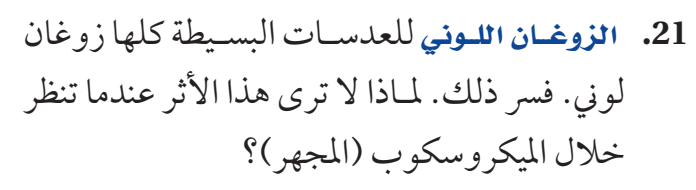 فيزياء 3                                        ابتهاج السعيد
التطبيق p:96
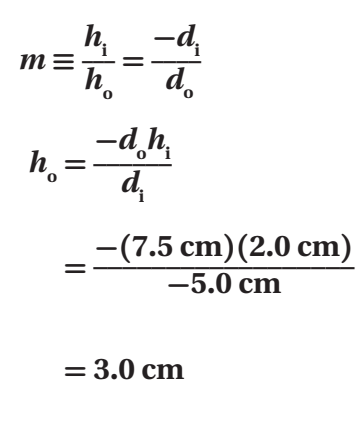 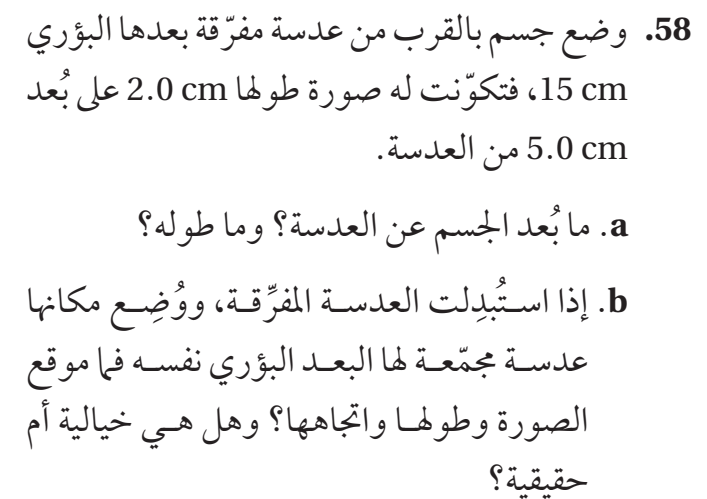 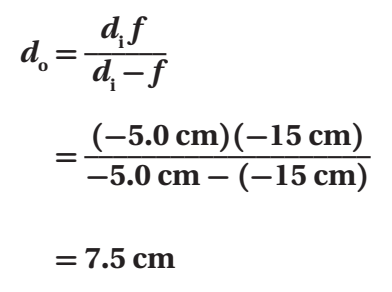 فيزياء 3                                        ابتهاج السعيد
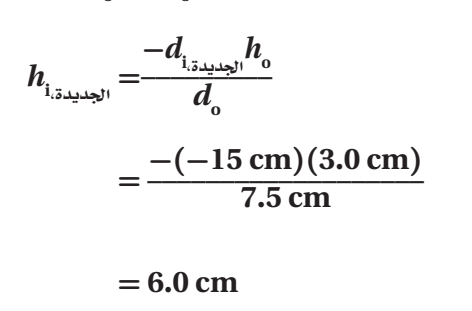 التطبيق p:96
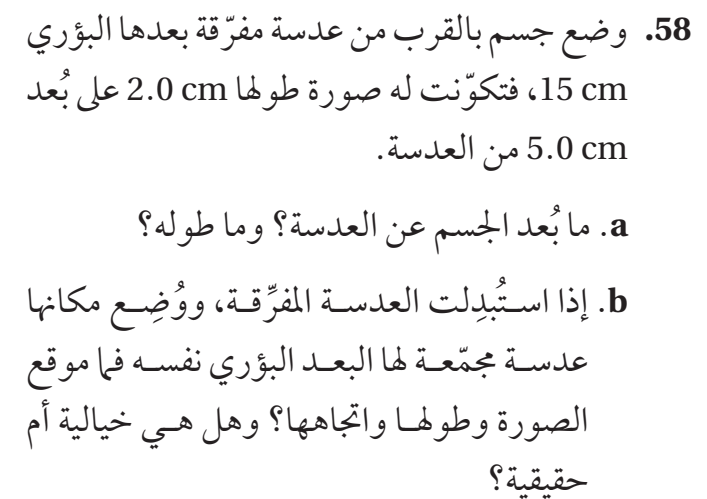 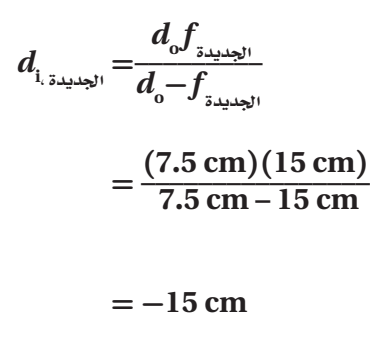 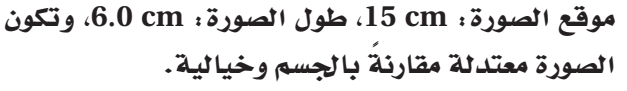 فيزياء 3                                        ابتهاج السعيد
الواجب
سؤال 15 صفحة 83
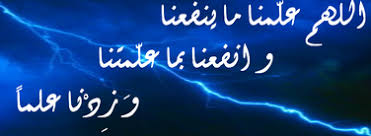 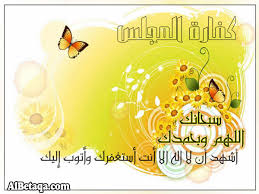 الأستاذة : ابتهاج عيسى السعيد
فيزياء 2                                        ابتهاج السعيد
الواجب
سؤال 15 صفحة 83
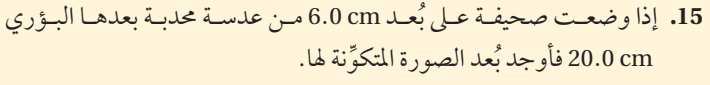 فيزياء 3                                        ابتهاج السعيد
الإشارات في المرايا و  العدسات
دائما لبعد و طول الجسم إشارة موجبة
إذا كانت القيمة المطلقة للتكبير أكبر من واحد فالصورة مكبرة 
وأصغر من واحد فالصورة مصغرة
فيزياء 3                                        ابتهاج السعيد